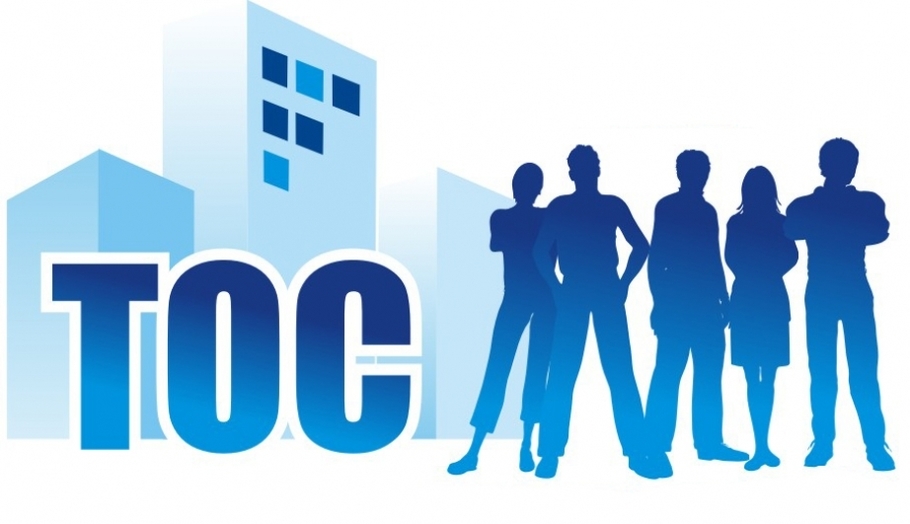 ОСОБЕННОСТИ РЕГИСТРАЦИИ ТОС В КАЧЕСТВЕ  ЮРИДИЧЕСКОГО ЛИЦА И РЕГИСТРАЦИЯ СО НКО
Докладчик: Малеев Дмитрий Сергеевич
Юрист Совета МО Пермского края
[Speaker Notes: Добрый день уважаемые коллеги, сегодня хотел бы вам рассказать об основных особенностях регистрации ТОС в качестве юридического лица и регистрации социально ориентированных некоммерческих организаций.]
Понятие ТОС и СО НКО
Территориальное общественное самоуправление - самоорганизация граждан по месту их жительства на части территории поселения, внутригородской территории города федерального значения, муниципального округа, городского округа, внутригородского района, а также в расположенных на межселенной территории населенных пунктах (либо на части их территории) для самостоятельного и под свою ответственность осуществления собственных инициатив по вопросам местного значения.
Социально ориентированными некоммерческими организациями признаются НКО, созданные в предусмотренных ФЗ «О некоммерческих организациях» формах (за исключением государственных корпораций, государственных компаний, общественных объединений являющихся политическими партиями) и осуществляющие деятельность, направленную на решение социальных проблем, развитие гражданского общества в Российской Федерации, а также осуществляющие виды деятельности, предусмотренные статьей 31.1 Федерального закона «О некоммерческих организациях».
[Speaker Notes: Для начала определимся с понятием, что же такое ТОС и СО НКО. Под территориальным общественным самоуправлением понимается самоорганизация граждан по месту их жительства на части территории поселения, внутригородской территории города федерального значения, муниципального округа, городского округа, внутригородского района, а также в расположенных на межселенной территории населенных пунктах (либо на части их территории) для самостоятельного и под свою ответственность осуществления собственных инициатив по вопросам местного значения.
Социально ориентированными некоммерческими организациями признаются НКО, созданные в предусмотренных ФЗ «О некоммерческих организациях» формах (за исключением государственных корпораций, государственных компаний, общественных объединений являющихся политическими партиями) и осуществляющие деятельность, направленную на решение социальных проблем, развитие гражданского общества в Российской Федерации, а также осуществляющие виды деятельности, предусмотренные статьей 31.1 Федерального закона «О некоммерческих организациях». 
НКО могут создаваться в форме общественных или религиозных организаций (объединений), общин коренных малочисленных народов Российской Федерации, казачьих обществ, некоммерческих партнерств, учреждений, автономных некоммерческих организаций, социальных, благотворительных и иных фондов, ассоциаций и союзов, а также в других формах, предусмотренных федеральным законом.]
Виды деятельности осуществляемые СО НКО
1) социальное обслуживание, социальная поддержка и защита граждан;
2) подготовка населения к преодолению последствий стихийных бедствий, экологических, техногенных или иных катастроф, к предотвращению несчастных случаев;
3) оказание помощи пострадавшим в результате стихийных бедствий, экологических, техногенных или иных катастроф, социальных, национальных, религиозных конфликтов, беженцам и вынужденным переселенцам;
4) охрана окружающей среды и защита животных;
5) охрана и в соответствии с установленными требованиями содержание объектов (в том числе зданий, сооружений) и территорий, имеющих историческое, культовое, культурное или природоохранное значение, и мест захоронений;
6) оказание юридической помощи на безвозмездной или на льготной основе гражданам и некоммерческим организациям и правовое просвещение населения, деятельность по защите прав и свобод человека и гражданина;
7) профилактика социально опасных форм поведения граждан;
8) благотворительная деятельность, а также деятельность в области организации и поддержки благотворительности и добровольчества (волонтерства);
9) деятельность в области образования, просвещения, науки, культуры, искусства, здравоохранения, профилактики и охраны здоровья граждан, пропаганды здорового образа жизни, улучшения морально-психологического состояния граждан, физической культуры и спорта и содействие указанной деятельности, а также содействие духовному развитию личности;
10) формирование в обществе нетерпимости к коррупционному поведению;
11) развитие межнационального сотрудничества, сохранение и защита самобытности, культуры, языков и традиций народов РФ;
12) деятельность в сфере патриотического, в том числе военно-патриотического, воспитания граждан РФ;
13) проведение поисковой работы, направленной на выявление неизвестных воинских захоронений и непогребенных останков защитников Отечества, установление имен погибших и пропавших без вести при защите Отечества;
14) участие в профилактике и (или) тушении пожаров и проведении аварийно-спасательных работ;
15) социальная и культурная адаптация и интеграция мигрантов;
16) мероприятия по медицинской реабилитации и социальной реабилитации, социальной и трудовой реинтеграции лиц, осуществляющих незаконное потребление наркотических средств или психотропных веществ;
17) содействие повышению мобильности трудовых ресурсов;
18) увековечение памяти жертв политических репрессий.
[Speaker Notes: Статьей 31.1 ФЗ «О некоммерческих организациях» предусмотрено, что органы государственной власти и органы местного самоуправления в соответствии с установленными настоящим Федеральным законом и иными федеральными законами полномочиями могут оказывать поддержку СО НКО при условии осуществления ими в соответствии с учредительными документами следующих видов деятельности:
1) социальное обслуживание, социальная поддержка и защита граждан;
2) подготовка населения к преодолению последствий стихийных бедствий, экологических, техногенных или иных катастроф, к предотвращению несчастных случаев;
3) оказание помощи пострадавшим в результате стихийных бедствий, экологических, техногенных или иных катастроф, социальных, национальных, религиозных конфликтов, беженцам и вынужденным переселенцам;
4) охрана окружающей среды и защита животных;
5) охрана и в соответствии с установленными требованиями содержание объектов (в том числе зданий, сооружений) и территорий, имеющих историческое, культовое, культурное или природоохранное значение, и мест захоронений;
6) оказание юридической помощи на безвозмездной или на льготной основе гражданам и некоммерческим организациям и правовое просвещение населения, деятельность по защите прав и свобод человека и гражданина;
7) профилактика социально опасных форм поведения граждан;
8) благотворительная деятельность, а также деятельность в области организации и поддержки благотворительности и добровольчества (волонтерства);
9) деятельность в области образования, просвещения, науки, культуры, искусства, здравоохранения, профилактики и охраны здоровья граждан, пропаганды здорового образа жизни, улучшения морально-психологического состояния граждан, физической культуры и спорта и содействие указанной деятельности, а также содействие духовному развитию личности;
10) формирование в обществе нетерпимости к коррупционному поведению;
11) развитие межнационального сотрудничества, сохранение и защита самобытности, культуры, языков и традиций народов Российской Федерации;
12) деятельность в сфере патриотического, в том числе военно-патриотического, воспитания граждан Российской Федерации;
13) проведение поисковой работы, направленной на выявление неизвестных воинских захоронений и непогребенных останков защитников Отечества, установление имен погибших и пропавших без вести при защите Отечества;
14) участие в профилактике и (или) тушении пожаров и проведении аварийно-спасательных работ;
15) социальная и культурная адаптация и интеграция мигрантов;
16) мероприятия по медицинской реабилитации и социальной реабилитации, социальной и трудовой реинтеграции лиц, осуществляющих незаконное потребление наркотических средств или психотропных веществ;
17) содействие повышению мобильности трудовых ресурсов;
18) увековечение памяти жертв политических репрессий.]
Правовая основа ДЕЯТЕЛЬНОСТИ ТОС:
1) Конституция Российской Федерации;
2) Федеральный закон  от 06.10.2003 № 131-ФЗ «Об общих принципах организации местного самоуправления в РФ» (ст. 27);
3) Федеральный закон от 12.01.1996 № 7-ФЗ «О некоммерческих организациях»;
4) Федеральный закон от 19.05.1995 № 82-ФЗ «Об общественных объединениях»;
5) муниципальные правовые акты: уставы муниципальных образований, положения представительных органов местного самоуправления; 
6) Уставы ТОС.
[Speaker Notes: Правовую основу деятельности ТОС составляют:
1) Конституция Российской Федерации;
2) Федеральный закон  от 06.10.2003 № 131-ФЗ «Об общих принципах организации местного самоуправления в РФ» (ст. 27);
3) Федеральный закон от 12.01.1996 № 7-ФЗ «О некоммерческих организациях»;
4) Федеральный закон от 19.05.1995 № 82-ФЗ «Об общественных объединениях»;
5) муниципальные правовые акты: уставы муниципальных образований, положения представительных органов местного самоуправления; 
6) Уставы ТОС.]
Формы ОРГАНИЗАЦИИ ТОС
ТОС без 
образования юр. лица
 Считается учрежденным с момента регистрации Устава в Администрации 
муниципального образования
ТОС в  статусе 
юр. лица 
Подлежит регистрации   в Администрации муниципального образования и в Управлении Минюста России по Пермскому краю в качестве НКО
ТОС
[Speaker Notes: На сегодняшний день ТОС может быть создано и зарегистрировано в двух формах:
1) Без создания юридического лица. В этом случае ТОС считается учрежденным с момента регистрации Устава в Администрации муниципального образования.
2) Создание ТОС, с регистрацией в качестве юридического лица. В этом случае регистрация ТОС проводится в Администрации муниципального образования и в Управлении Минюста России по Пермскому краю.]
ШАГ 1. ОБРАЗОВАНИЕ ИнициативНОЙ ГРУППЫ
Создание ТОС начинается с создания и официального признания инициативной группы. Количество членов инициативной группы может быть любым, но не менее 3 человек, проживающих на территории создаваемого ТОС и достигших 18-летнего возраста. 
Образование инициативной группы оформляется Протоколом собрания инициативной группы по созданию ТОС.
На первом собрании рассматриваются следующие вопросы:
1. Избрание председателя и секретаря собрания;
2. Создание инициативной группы;
3. Определение предполагаемой территории ТОС;
4. Определение наименования ТОС;
5. Подготовка запросов в органы МСУ.
[Speaker Notes: Теперь непосредственно поговорим об основных этапах регистрации ТОС. 
1) Создание ТОС начинается с создания и официального признания инициативной группы. Количество членов инициативной группы может быть любым, но не менее 3 человек, проживающих на территории создаваемого ТОС и достигших 18-летнего возраста. 
2) Образование инициативной группы оформляется Протоколом собрания инициативной группы по созданию ТОС.
На первом собрании рассматриваются следующие вопросы: 
1. Избрание председателя и секретаря собрания;
2. Создание инициативной группы;
3. Определение предполагаемой территории ТОС;
4. Определение наименования ТОС;
5. Подготовка запросов в органы МСУ (о выдаче справки о численности граждан достигших 16-летнего возраста
и проживающих на территории создаваемого ТОС. Списки также могут быть составлены инициаторами
собрания путем поквартирного (подомового) обхода; об оказании помощи в предоставлении схемы и описании
границ территории создаваемого ТОС).

Также на первом собрании стоит обсудить вопросы по проекту Устава ТОС, по структуре и составу совета ТОС, по кандидатуре председателя ТОС.]
ШАГ 2. УСТАНОВЛЕНИЕ ГРАНИЦ ТОС
Подача заявления в представительный орган МО для утверждения границ ТОС 
Срок принятия решения об утверждении границ ТОС один месяц

- подъезд многоквартирного жилого дома;
- многоквартирный жилой дом;
- группа жилых домов;
- жилой микрорайон;
- сельский населенный пункт, не являющийся поселением;
- иные территории проживания граждан.

УСЛОВИЯ!!!
1) границы территории ТОС не могут выходить за пределы территории муниципального образования;
2) территория, на которой осуществляется ТОС, как правило, должна составлять единую территорию;
3) территория ТОС не должна пересекать границы других ТОС или находиться на одной территории с другим ТОС.
[Speaker Notes: После проведения первого собрания инициативной группы необходимо утвердить границы ТОС, для этого необходимо подать заявление инициативной группы в представительный орган МО. Представительный орган на основании заявления инициативной группы в месячный срок принимает решение об установлении границ, которое позволит начать уже практическую работу по организации собрания или конференции граждан. 
На сегодняшний день территориальное общественное самоуправление может осуществляться в пределах следующих территорий проживания граждан: подъезд многоквартирного жилого дома; многоквартирный жилой дом; группа жилых домов; жилой микрорайон; сельский населенный пункт, не являющийся поселением; иные территории проживания граждан.
При определении границ будущего ТОС следует обратить внимание на следующие условия: границы территории ТОС не должны выходить за пределы территории МО; территория, на которой осуществляется ТОС, как правило, должна составлять единую территорию; территория ТОС не должны пересекать границы других ТОС или находиться на одной территории с другим ТОС.]
Шаг 3. определение формы проведения учредительного мероприятия
Формы проведения учредительного мероприятия
(точно устанавливаются в Уставе муниципального
образования либо в муниципальном нормативном акте)
КОНФЕРЕНЦИЯ ГРАЖДАН

проводится при численности граждан, достигших 16-летнего возраста, проживающих на соответствующей территории, свыше 100 человек

в порядке проведения учредительной конференции должны быть установлены нормы представительства.

Рекомендуемая норма 1 делегат от 10 человек
СОБРАНИЕ ГРАЖДАН

проводится при численности граждан, достигших 16-летнего возраста, проживающих на соответствующей территории, до 100 человек
[Speaker Notes: На основании данных о численности граждан определить форму проведения учредительного мероприятия. Собрание или конференция граждан. 
Собрание граждан проводится при численности граждан, достигших 16-летнего возраста, проживающих на соответствующей территории, до 100 человек.
Конференция граждан проводится при численности граждан, достигших 16-летнего возраста, проживающих на соответствующей территории, свыше 100 человек. В порядке проведения учредительной конференции должны быть установлены нормы представительства. Рекомендуемая норма 1 делегат от 10 человек.
Перед проведением учредительной конференции граждан на территории нужно провести собрание по выборам делегатов. Собрание по выборам делегатов может быть проведено как в очной так и заочной форме (в виде сбора подписей.        
ВАЖНО: выборы делегатов на учредительную конференцию считаются состоявшимися, если в голосовании приняло участие большинство жителей соответствующей территории и большинство из них поддержало выдвинутую кандидатуру. Если выдвинуто несколько кандидатов в делегаты, то избранным считается кандидат, набравший наибольшее число голосов от числа принявших участие в голосовании.]
ШАГ 4. Извещение жителей территории и органов мсу о проведении собрания (конференции) граждан
Заблаговременно оповестить о проведении учредительного мероприятия жителей и органы МСУ не менее чем за 15 дней до начала мероприятия.
 Способы оповещения:
- опубликование объявления в СМИ;
- размещение  (вывешивание) в общедоступных местах;
- подомовой/поквартирный обход жителей.
 В объявлении обязательно должна содержаться следующая информация: 
- дата, время и место проведения собрания (конференции) вопросы повестки дня, а так же адрес, где можно ознакомиться с проектом Устава и иными документами.
[Speaker Notes: После того как вы определились с формой проведения учредительного мероприятия, необходимо проинформировать жителей территории и органы МСУ о проведении собрания (конференции) не менее чем за 15 дней до его начала.  
Сообщение о проведении собрания (конференции) граждан осуществляется через опубликование объявления в СМИ, размещение в общедоступных местах, информационных стендах. Также допускаются иные способы оповещения жителей например - подомовой/поквартирный обход.
В объявлении обязательно должна содержаться информация о дате, времени и месте проведения собрания (конференции), вопросы повестки дня, а так же адрес, где можно ознакомиться с проектом Устава и иными документами.]
Шаг 5. проведение собрания (конференции) граждан
Учредительное собрание или конференцию граждан проводит инициативная группа.
 Собрание и конференция проводятся открыто.
 Собрание граждан считается правомочным, если в нем принимают участие не менее одной трети жителей соответствующей территории, достигших 16- летнего возраста.
 Конференция граждан считается правомочной, если в ней принимают участие не менее 2/3 избранных на собрании граждан делегатов, представляющих не менее одной трети жителей соответствующей территории, достигших 16-летнего возраста.
 На учредительном мероприятии могут принимать участие представители органов МСУ, государственных органов, СМИ и другие заинтересованные лица.
 Ход и решения собрания (конференции) граждан оформляются ПРОТОКОЛОМ.
[Speaker Notes: Учредительное собрание или конференцию граждан проводит инициативная группа. Как собрание, так и конференция проводятся открыто и на них могут присутствовать представители органов МСУ, государственных органов, СМИ и другие заинтересованные лица. Участвовать в принятии решения (голосовать) на собрании могут только жители территории на которой создается ТОС (достигшие 16 летнего возраста), а на конференции только делегаты, уполномоченные установленным числом жителей (по норме представительства). 
Собрание граждан считается правомочным, если в нем принимают участие не менее одной трети жителей соответствующей территории, достигших 16- летнего возраста.
Конференция граждан считается правомочной, если в ней принимают участие не менее 2/3 избранных на собрании граждан делегатов, представляющих не менее одной трети жителей соответствующей территории, достигших 16-летнего возраста.
Ход и решения собрания (конференции) граждан оформляются ПРОТОКОЛОМ.]
План проведения учредительного мероприятия
1. Открытие мероприятия проводит представитель инициативной группы.
2. Представитель инициативной группы предлагает участникам мероприятия избрать из своего состава председателя и секретаря собрания (конференции). Порядок избрания определяется собранием (конференцией).
3. Утверждается повестка учредительного собрания (конференции).
4. Решение на собрании (конференции) считается принятым, если за него проголосовало большинство от числа участников собрания (делегатов, присутствующих на конференции).
5. На учредительном мероприятии должны быть обсуждены и приняты решения по следующим вопросам:
- об учреждении ТОС;
- об утверждении Устава ТОС;
- о наделении ТОС статусом юридического лица;
- определение основных направлений деятельности ТОС;
- об определении представителя, уполномоченного на осуществление регистрационных действий;
- установление структуры органов ТОС;
- об избрании органов ТОС с указанием срока их полномочий;
- иные вопросы.
[Speaker Notes: На данном слайде вы видите непосредственно план проведения учредительного мероприятия и что он должен в себя включать.
1. Открывает мероприятие представитель инициативной группы;
2. Представитель инициативной группы предлагает участникам мероприятия избрать из своего состава
председателя и секретаря собрания (конференции);
3. Утверждается повестка;
4. Обсуждаются и принимаются решения по следующим вопросам:
- об учреждении ТОС;
- об утверждении Устава ТОС;
- о наделении ТОС статусом юридического лица;
- определение основных направлений деятельности ТОС;
- об определении представителя, уполномоченного на осуществление регистрационных действий;
- установление структуры органов ТОС;
- об избрании органов ТОС с указанием срока их полномочий;
 иные вопросы.
Решение на собрании (конференции) считается принятым, если за него проголосовало большинство от числа участников собрания (делегатов, присутствующих на конференции).]
Оформление документов, принятых на учредительном собрании (конференции)
Решения, принятые на учредительном собрании (конференции) оформляются протоколом.

Требования к протоколу:
должен содержать данные о дате, времени и месте проведения;
должно быть указано общее число участников учредительного собрания (избранных делегатов, имеющих право принимать решение на конференции количество делегатов);
указываются принятые решения;
подписывается председателем и секретарем;
должен быть пронумерован, прошит, склеен и заверен на склейке подписями председателя и секретаря.

ВАЖНО: протокол учредительного собрания (конференции) должен храниться в месте, определенном на собрании (конференции). Житель соответствующей территории ТОС вправе знакомиться с протоколом учредительного собрания (конференции) граждан, делать из него выписки.
[Speaker Notes: Решения, принятые на учредительном собрании (конференции) оформляются протоколом. 
Основные требования предъявляемые к протоколу:
- должен содержать данные о дате, времени и месте проведения;
- должно быть указано общее число участников учредительного собрания (избранных делегатов, имеющих право принимать решение на конференции количество делегатов);
- указываются принятые решения;
- подписывается председателем и секретарем;
-должен быть пронумерован, прошит, склеен и заверен на склейке подписями председателя и секретаря.
Протокол учредительного собрания (конференции) должен храниться в месте, определенном на собрании (конференции). Житель соответствующей территории ТОС вправе знакомиться с протоколом учредительного собрания (конференции) граждан, делать из него выписки.]
Шаг 6. регистрация устава тос
После проведения собрания (конференции) граждан уполномоченное лицо (председатель ТОС) представляет в Администрацию МО в месячный срок документы для регистрации Устава ТОС:
 Заявление на имя главы Администрации МО с просьбой зарегистрировать Устав ТОС;
 Надлежаще заверенную копия решения Представительного органа местного самоуправления об утверждении границ территории, на которой образовывается ТОС;
 Два экземпляра Устава ТОС;
 Протокол учредительного собрания (конференции) граждан;
 Лист регистрации участников собрания (конференции) граждан с указанием их адресов и даты рождения.

Срок регистрации Устава устанавливается Администрацией, но он не может превышать 30 дней с момента поступления документов
[Speaker Notes: После проведения собрания (конференции) граждан уполномоченное лицо (председатель ТОС) представляет в Администрацию МО в месячный срок следующие документы для регистрации Устава ТОС:
1) Заявление на имя главы Администрации МО с просьбой зарегистрировать Устав ТОС. Подписанное председателем ТОС, с указанием Ф.И.О., адреса места жительства, и контактных телефонов.
2) Надлежаще заверенную копия решения Представительного органа местного самоуправления об утверждении границ территории, на которой образовывается ТОС.
3) Два экземпляра Устава ТОС. Экземпляры должны быть прошиты, страницы пронумерованы, подписаны председателем учредительного собрания (конференции) на последнем листе каждого экземпляра.
4) Протокол учредительного собрания (учредительной конференции) жителей.
5) Лист регистрации участников собрания  (конференции) граждан с указанием их адресов и даты рождения.
Срок регистрации Устава устанавливается Администрацией, но он не может превышать 30 дней с момента поступления документов. 
В случае принятия положительного решения Администрация МО вносит соответствующую запись о регистрации в Реестр Уставов ТОС и направляет заявителю в срок не позднее 5 дней Устав ТОС с отметкой о регистрации и печатью администрации, а также копию нормативного акта о регистрации Устава ТОС.
В случае принятия Администрацией МО решения об отказе в регистрации Устава ТОС направляет заявителю мотивированный ответ.]
Регистрация ТОС в минюсте
1) Заявление уполномоченного лица по форме № Р11001 
(утверждена Приказом ФНС России от 31.08.2020 N ЕД-7-14/617@);

2) Устав ТОС (3 экземпляра);

3) Протокол учредительного собрания или конференции граждан 
(2 экземпляра);

4) Квитанция об оплате госпошлины (4000 руб.).

Обратите внимание:
- документы для регистрации должны быть поданы в Минюст не позднее 3 месяцев с даты проведения учредительного собрания или конференции граждан;
- при подаче документов в Минюст электронном виде через Госуслуги (при наличии ЭЦП) нотариальное удостоверение Заявления по форме №Р11001 не требуется и госпошлина не уплачивается в этом случае.
[Speaker Notes: Для дальнейшей регистрации ТОС в качестве юридического лица в Управление Минюста России по Пермскому необходимо представить следующий пакет документов:
1) Заявление, подписанное уполномоченным лицом (председателем ТОС), с указанием его фамилии, имени, отчества, паспортных данных, контактных данных (номер телефона и электронная почта) по форме Р11001, утвержденной Приказом ФНС России от 31.08.2020. Заявление подается в двух экземплярах. Подпись заявителя на одном экземпляре заявления должна быть заверена нотариально (если учредитель лично подает документы в бумажном виде, нотариально форму заверять не требуется).
2) Устав ТОС. Устав должен соответствовать требованиям ФЗ № 131-ФЗ «Об общих принципах организации местного самоуправления в РФ» (ст. 27), ФЗ № 7-ФЗ «О некоммерческих организациях» и ФЗ № 82-ФЗ «Об общественных объединениях». Устав предоставляется в трех экземплярах – экземпляры нумеруются и прошиваются.
3) Протокол учредительного собрания или конференции граждан в двух экземплярах – экземпляры нумеруются и прошиваются.
4) Квитанция об оплате госпошлины. Реквизиты для оплаты государственной пошлины можно найти на сайте Управления Минюста России по Пермскому краю. В настоящее время размер государственной пошлины для регистрации составляет 4000 рублей. Государственная пошлина оплачивается через любой банк.
Обращаю ваше внимание на то, что документы на регистрацию должны быть поданы в Минюст не позднее трех месяцев с даты проведения учредительного собрания или конференции граждан. 
В случае подачи документов в электронном виде через Госуслуги (при наличии электронной цифровой подписи у заявителя) нотариальное удостоверение заявления по форме № Р11001 не требуется. Заявитель в этом случае также освобождается от уплаты госпошлины.
Срок регистрации ТОС в управлении Минюста России по Пермскому краю в качестве юр. лица  составляет 30 дней.]
Заключительный  этап  регистрации
Получение свидетельства о регистрации ТОС в качестве юридического лица, свидетельства о постановке на учет, зарегистрированный Устав

Принятие решения о системе налогообложения

Изготовление печати ТОС

Открытие расчетного счета в банке 


Информация о зарегистрированных НКО размещена на сайте Минюста России 

http://unro.minjust.ru/NKOs.aspx
[Speaker Notes: 1)По истечение 30 календарных дней вы получаете в Минюсте все регистрационные документы: свидетельство о регистрации ТОС, свидетельство о постановке на учет в налоговом органе, зарегистрированный Устав
2) В течение 30 календарных дней с момента регистрации ТОС необходимо принять решение о системе налогообложения ТОС и подать соответствующее заявление в налоговую. ТОСам как правило, выгодно использовать упрощенную систему налогообложения (УСН) «доходы минус расходы (15%)» т.к. организация учета и налогообложения менее обременительна по сравнению с общей системой налогообложения.
3) Изготовить печать. 
4) Открыть расчетный счет в банке.]
Взаимодействие с минюстом
Управления Минюста России по Пермскому краю
Адрес: 614990, Пермь, Петропавловская,35
Сайт: www.to59.minjust.gov.ru
Электронная почта: ru59-nkо@minjust.gov.ru

Консультации:
Отдел по делам некоммерческих организаций:
Начальник отдела Кабанова Дарья Игоревна тел. 8(342) 212-17-88
Зам. начальника отдела Ведерникова Елена Вячеславовна тел. 8(342) 212-18-05
Главный специалист Савейко Алена Николаевна тел. 8(342) 210-17-62

График приема:
Понедельник:          14.00-17.00
Вторник:                   9.00-12.00
Среда:                       14.00-17.00
Четверг:                   9.00-12.00
Пятница:                  14.00-16.00
[Speaker Notes: По вопросам государственной регистрации ТОС и СО НКО, регистрации изменений в учредительные документы ТОС и СО НКО, ликвидации ТОС и СО НКО, а также по вопросам сдачи отчетности можно получить консультации в отделе по делам некоммерческих организаций Управления Минюста России по Пермскому краю. Консультации предоставляются при личном обращении в Минюст России по Пермскому краю по адресу: 614990, г. Пермь, ул. Петропавловская, 35 в установленные графиком часы приема, также консультации можно получить посредством интернет-сайта, телефонной связи, почты или электронной почты.]
Отчетность ТОС
Основные отчеты ТОС:
Минюст – в срок не позднее 15 апреля года, следующего за отчетным (http://unro.minjust.ru)
ИФНС – в зависимости от формы выбранной системы налогообложения 
Фонд социального страхования
Пенсионный фонд 
  
Большая часть отчетов может быть отправлена через Интернет
[Speaker Notes: ТОСы зарегистрированные в качестве юридического лица представляют следующие отчеты:
1) Отчет в Управление Минюста России по Пермскому краю непосредственно, в виде почтового отправления с описью вложения или путем размещения на информационных ресурсах Минюста России в сети Интернет, предназначенных для размещения отчетов и сообщений, доступ к которым осуществляется через официальный сайт Минюста России. Отчет предоставляется в срок не позднее 15 апреля года, следующего за отчетным.  Формы отчетов некоммерческих организаций утверждены приказом Минюста России от 16.08.2018 № 170.
2) Отчеты в инспекцию федеральной налоговой службы в зависимости от формы выбранной системы налогообложения.
3) Отчеты в фонд социального страхования.
4) Отчеты в пенсионный фонд.]
Регистрация изменений в учредительные документы ТОС
1) Заявление уполномоченного лица по форме № Р13014 
(утверждена Приказом ФНС России от 31.08.2020 N ЕД-7-14/617@);

2) Новая редакция устава ТОС (3 экземпляра);

3) Протокол учредительного собрания или конференции граждан  (2 экземпляра);

4) Квитанция об оплате госпошлины (800 руб.)
[Speaker Notes: Для регистрации изменений в учредительные документы ТОС в Управление Минюста России по Пермскому необходимо представить следующие документы:
1) Заявление о государственной регистрации изменений, внесенных в учредительный документ юридического лица по форме Р13014, утвержденной Приказом ФНС России от 31.08.2020. Заявление подается в двух экземплярах. Подпись заявителя на одном экземпляре заявления должна быть нотариально удостоверена. В случае подачи документов в электронном виде через Госуслуги (при наличии электронной цифровой подписи) нотариальное удостоверение регистрационной формы не требуется.
2) Новая редакция устава ТОС в трех экземплярах. Прошитая и пронумерованная. 
3) Протокол учредительного собрания или конференции граждан в двух экземплярах.
4) Квитанция об оплате госпошлины в размере 800 рублей. Государственная пошлина оплачивается через любой банк безналичным расчетом с банковского счета ТОС. В случае подачи документов в электронном виде через  Госуслуги государственная пошлина за регистрацию изменений не уплачивается.]
Возможности тос зарегистрированного в качестве юридического лица
выступать стороной договорных отношений;
привлекать на свой расчетный счет денежные средства населения в виде добровольных взносов или средств самообложения, благотворительные взносы спонсоров;
ТОС в статусе юридического лица может осуществлять предпринимательскую деятельность для достижения целей, обозначенных в Уставе ТОС;
ТОС может иметь в собственности или в оперативном управлении движимое и недвижимое имущество;
участвовать в конкурсах социальных проектов и получать гранты и субсидии для осуществления своей деятельности на муниципальном, краевом и федеральном уровне.
[Speaker Notes: Среди основных преимуществ ТОСов зарегистрированных в качестве юридического лица можно выделить следующие: 
1) ТОС вправе выступать стороной договорных отношений;
2)ТОС вправе привлекать на свой расчетный счет денежные средства населения в виде добровольных взносов или средств самообложения, благотворительные взносы спонсоров, бюджетные средства на реализацию проектов напрямую из бюджета, минуя администрацию. Возможность самостоятельно распоряжаться финансовыми и материальными ресурсами;  
3)ТОС в статусе юридического лица может осуществлять предпринимательскую деятельность для достижения целей, обозначенных в Уставе ТОС;
4)ТОС может иметь в собственности или в оперативном управлении движимое и недвижимое имущество;
5)Участвовать в конкурсах социальных проектов и получать гранты и субсидии для осуществления своей деятельности на муниципальном, краевом и федеральном уровне. Об этой более подробно сегодня Вам расскажет Елена Николаевна.

Несмотря на все плюсы от регистрации ТОС в форме юридического лица, есть и отрицательные моменты:
Необходимость ежегодной сдачи отчетности (Минюст, ИФНС, ФСС, ПФР) и ведения бухучета;
Затраты на регистрацию ТОС, изготовление печати, открытие и ведение расчетного счета.]
Ответственность ТОС
Органы ТОС и выборные лица несут равную ответственность за соблюдение Устава ТОС, за исполнение заключенных договоров и соглашений;
 Ответственность за несвоевременную постановку на учет в налоговый орган, несвоевременную сдачу отчетностей, уклонение от уплаты налогов;
ТОС может выступать в качестве истца или ответчика в суде.
[Speaker Notes: Если ТОС имеет права юридического лица, на него распространяются все положения гражданского, налогового, административного законодательства об ответственности юридических лиц. 
1) Оно может быть привлечено к гражданско-правовой ответственности за нарушение договорных обязательств или внедоговорного причинения вреда. 
2) За несвоевременную постановку на учет в налоговый орган, непредставление отчетности о финансово-хозяйственной деятельности, уклонение от уплаты налогов возможна налоговая, административная ответственность ТОС и его должностных лиц. Административная ответственность может наступать за нарушение норм налогового, финансового законодательства.
3) ТОС может выступать также в качестве истца и ответчика в суде.]
Спасибо за внимание!


Контакты:
Тел. 8(963)873-05-36
E-mail: maleev59@yandex.ru
[Speaker Notes: Спасибо за внимание! Готов ответить на ваши вопросы.]